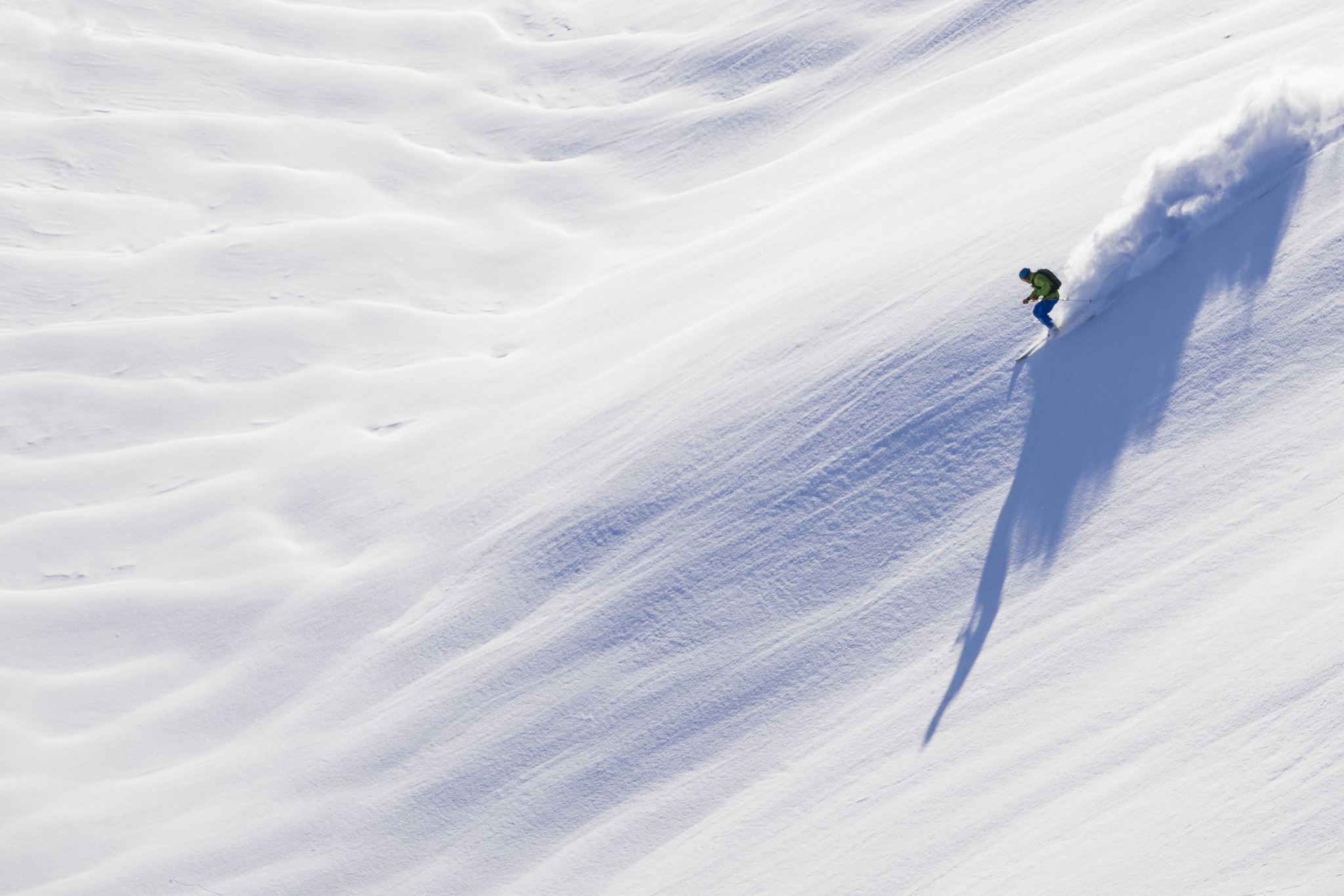 Potravinářský průmysl ČR
Úvod
Výchozí suroviny -> domácí zemědělské, lesní a vodní produkty + dovážené suroviny
Závody nedaleko zdroje surovin 
Soustřeďuje se v úrodných nížinách – Polabí, jižní Morava a na Hané + velká města a okolí
Tradiční místní výroba
Mlýny a pekárny
Na výrobu mouky ze zrní v mlýnech navazuje výroby
chleba, pečiva a cukrářských výrobků
Pekárny (největší): Odkolek a Delta Praha
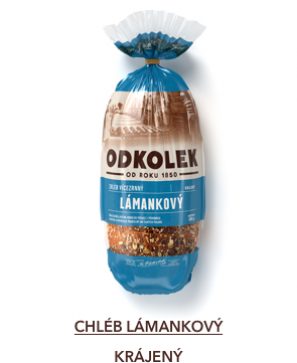 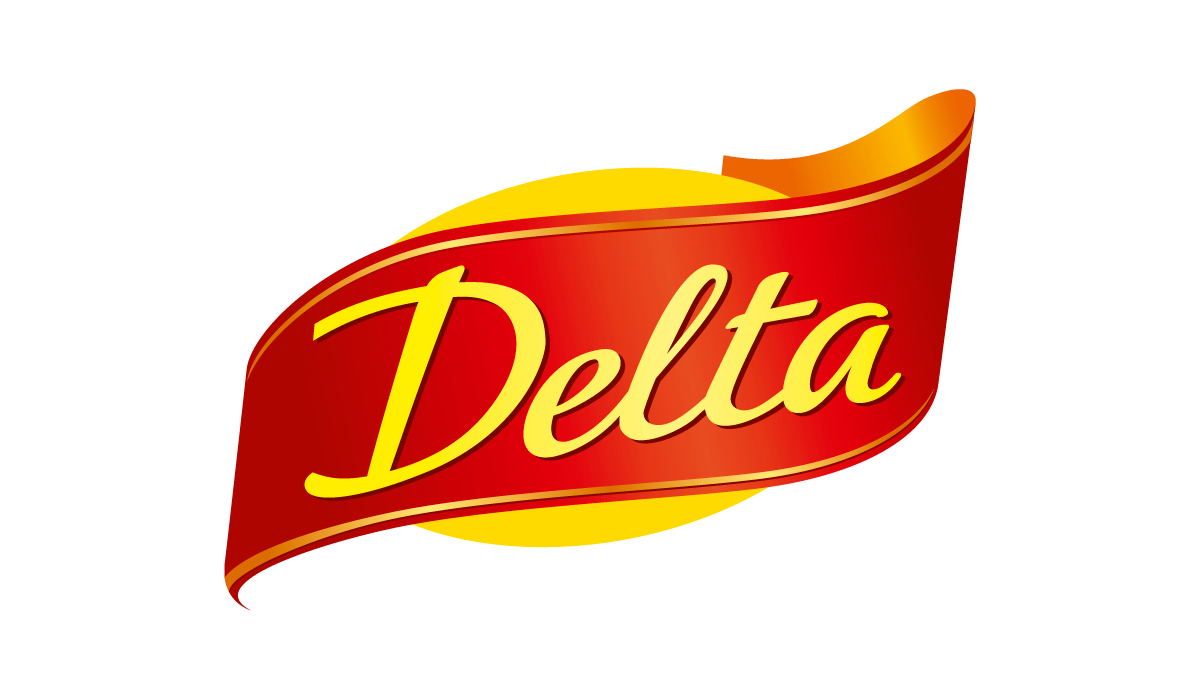 Masná výroba
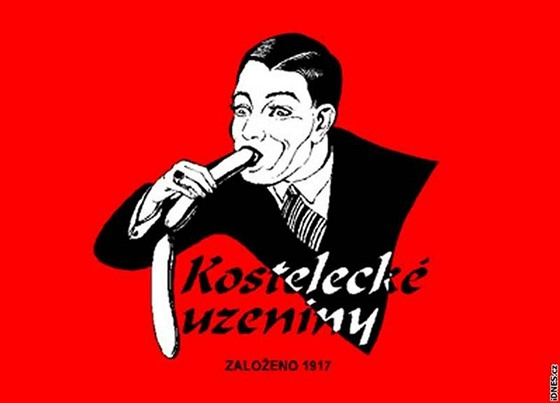 Maso jakožto základní surovina -> pohorské oblasti

Druhovýroba: uzenářství – výroba uzenin (párky, salámy, klobásy..)
Konzervárny – paštiky, pomazánky, konzervy
Mrazírny – veškeré mražené a vakuované výrobky

Největší provozy – Planá nad Lužnicí, Kostelec, Plzeň, Polička, Martinov
Mlékárenská průmysl
Po celé republice -> trvanlivost a odbyt mléčných výrobků
Mléko, sýry, smetana, jogurt, tvarohy
Dále v cukrárenských provozech a čokoládovnách

Nejznámnější mlékárny – Kunín, Olma – Olomouc, Madeta – Klatovy, Danone – Benešov, Želetava
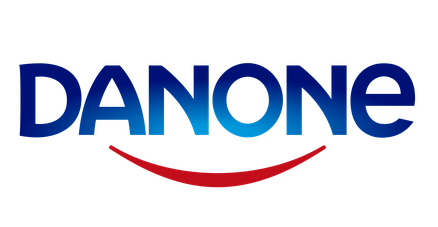 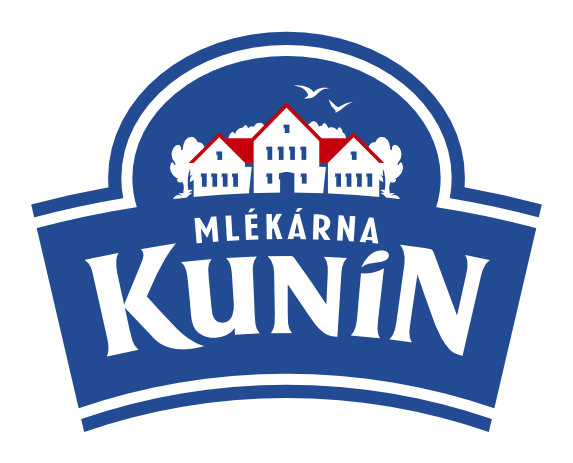 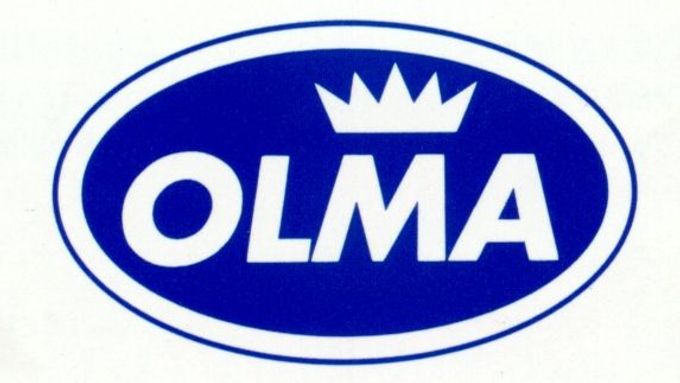 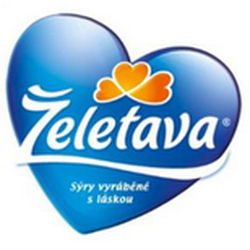 Čokoládovny
Zahraniční firmy např. NESTLE + značka Orion (Praha)
Mars (Poříčí nad Sázavou) – Mars, Bounty, Twist, atd.
Opavia (Opava) – sušenky a cukrovinky
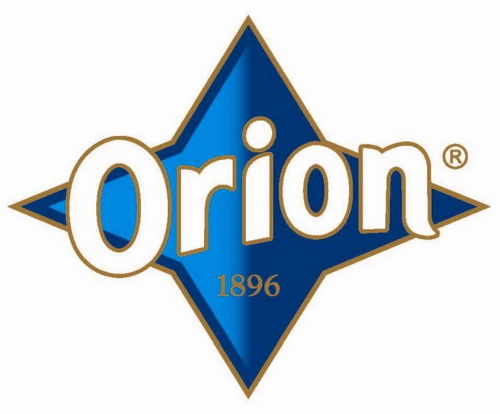 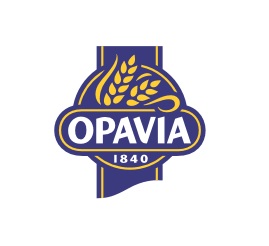 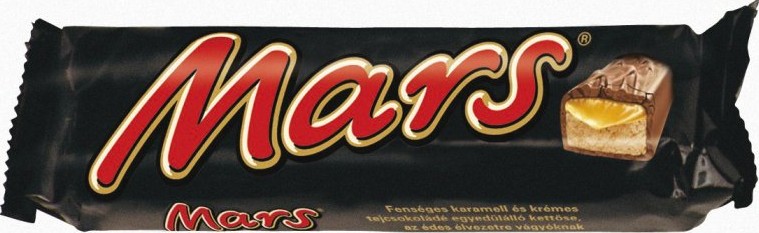 Cukrovary
Z cukrové řepy
„bílé zlato“ – export (minulost) dnes spíše útlum
Významné cukrovary v Polabí, Poohří, na Hané a na jižní Moravě
Ročně přes 400 000 t cukru ročně
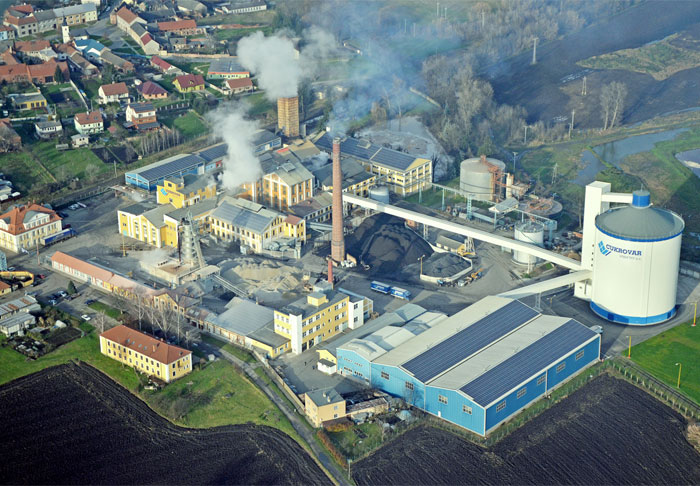 Cukrovar Vrbátka
Tabákoviny
Výroba cigaret
Kutná Hora – Philip morris
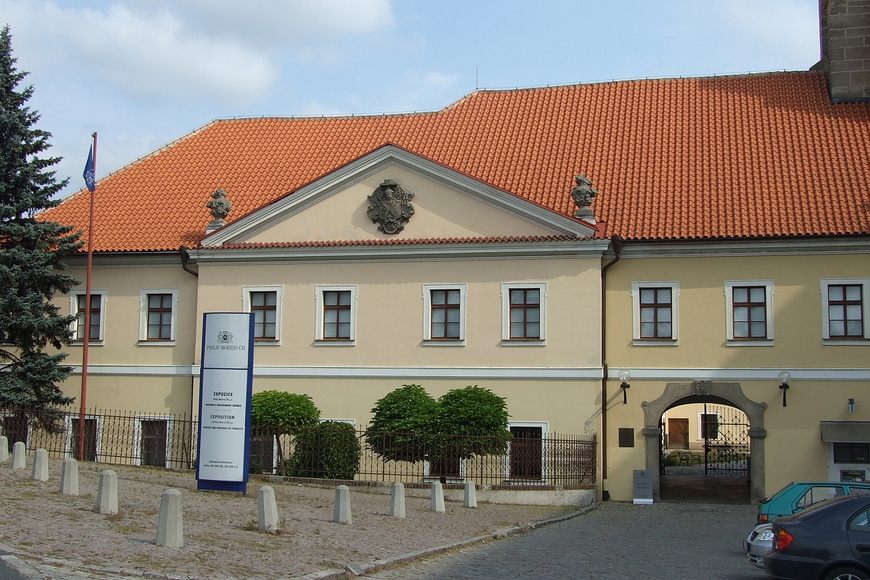 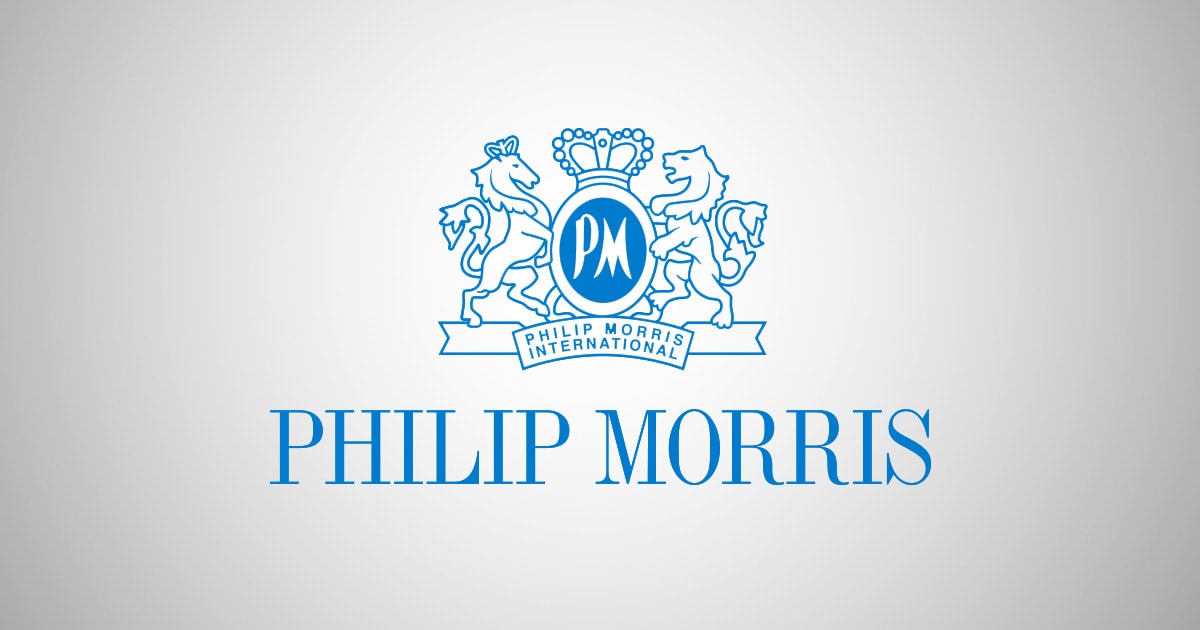 Muzeum tabáku v Kutné Hoře
Pivovary
ČR má dlouhodobě vysokou spotřebu piva na obyvatele (141 l/ob.)
Rok 2019 rekord ve výstavu pivovarů – 21,3 mil. Hl
Pivovary po celé ČR 
Velké pivovary součástí zahraničních společností – např. Heineken
Velký trend minipivovarů
Plzeňský prazdroj, a. s.
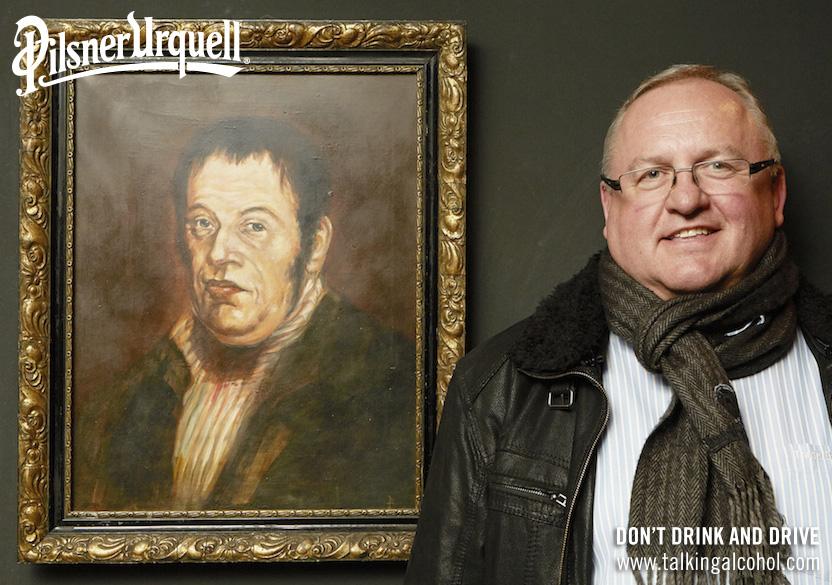 Právo vařit pivo již od 14. století
Založen 1838 právovárníky v Plzni
Josef Groll – 5.10.1842
Dnes Asahi group
Vlajková loď
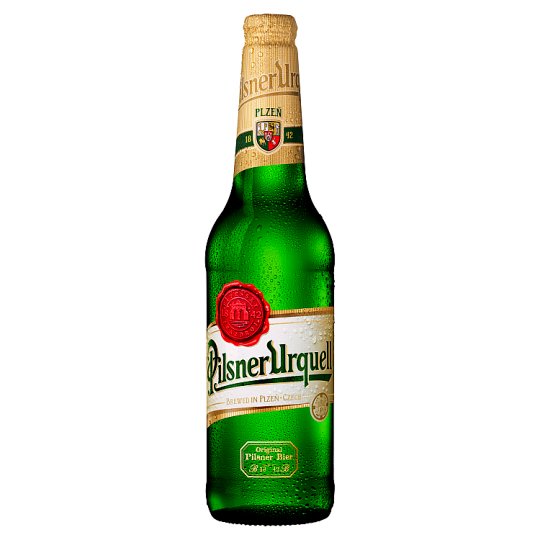 Gambrinus
Založen 1869 – Ing. Emil rytíř von Škoda
Více druhů piva
Bombardování na konci 2. SV
Jan Primus – brabanský vládce ve 13. století
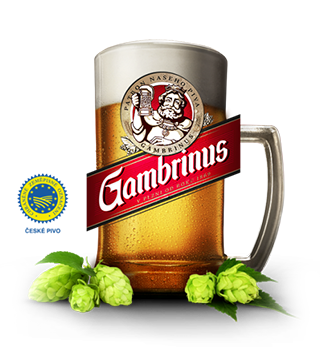 Budějovický Budvar
Národní pivovarnický podnik
1966 vnikl výměrem ministerstva potravinářského průmyslu
Spor s americkým Budweiser
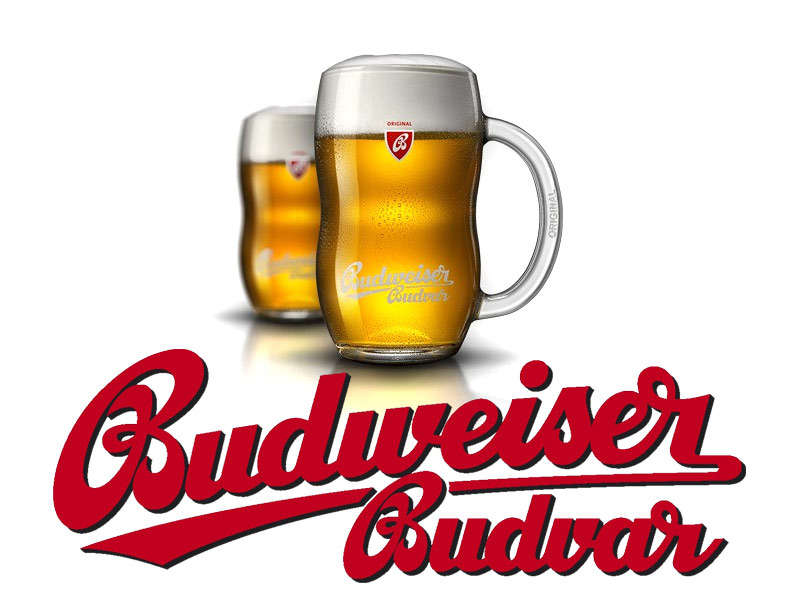 Becherovka/English Bitter 38%
Josef Vitus Becher lékárník v KV
Obchodník s bylinami
Později jeho syn Jan Nepomuk Becher převzal podnik -> 1807 Becherovka, tak jak jí známe
Bylinný likér
Dnes koncern Pernod Ricard
Více než 20 druhů bylin
„třináctý pramen“
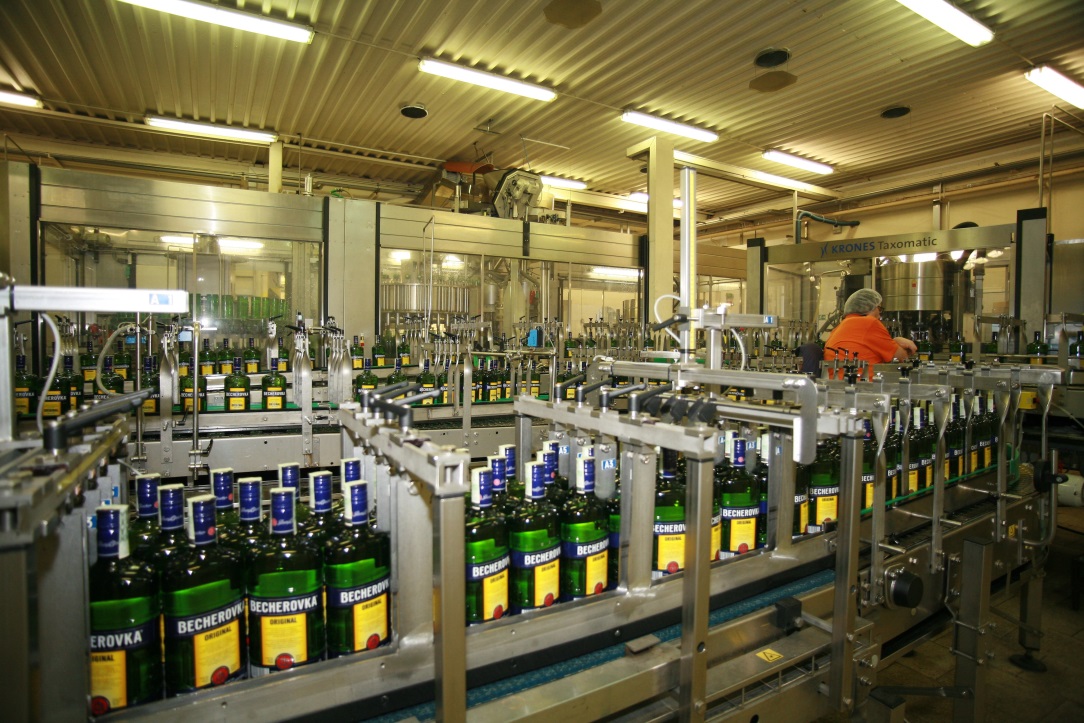 Lihoviny
Mladší tradice, ale významné firmy: Stock, Bohemia sekt, Jelínek (Vizovice)
Stock Spirits Group  - Božkov
Tradice sahá až do roku 1884 – Lionello Stock v přístavu Trst založil Camis & Stock
1920 lihovar v Božkově -> 1927 Ferner Stock
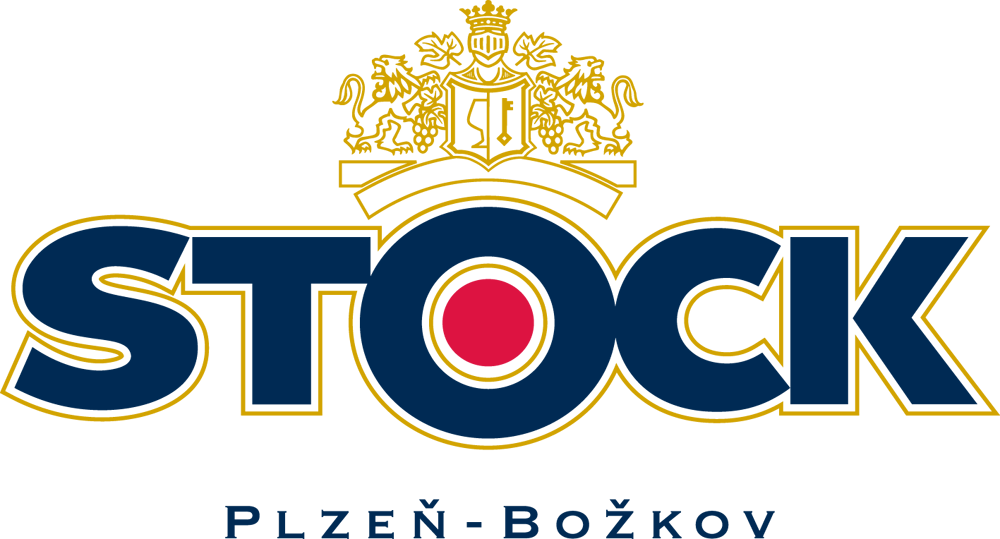 Bohemia sekt
Ve Starém Plzenci nedaleko Plzně
Původně pivovar z roku 1873 – dobrá kvalita – zakoupení Měšťanským pivovarem v Plzni a prostory ležely ladem
1942 – Českomoravské vinné sklepy
Louis Girardot -> francouzský enolog rodák ze Champagne -> „Champagne de Bohéme“
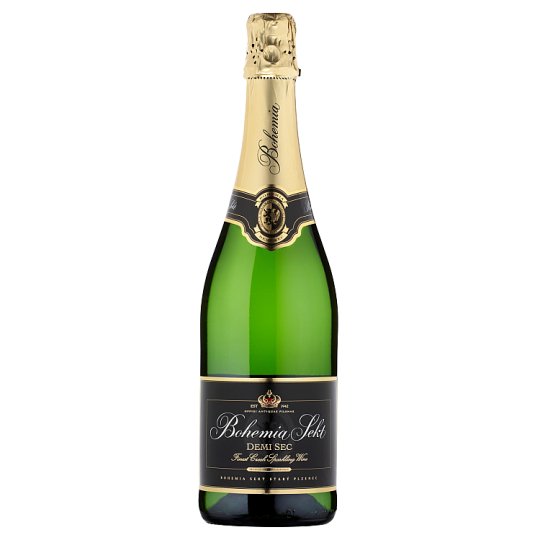 Vinařské závody
Dlouhá tradice a v posledních letech i značné šlechtitelské úspěchy a ocenění
Největší produkce – J. Morava – Pálava (Mikulov)
- V Čechách – Mělník, Most, Praha
Nealkoholické nápoje
Po celé ČR – Coca-Cola i Pepsi – Praha
Limonády – Toma
Minerálky – Mattoni, Dobrá voda, Poděbradka
Džus - Relax
Coca-Cola
V USA také jako Coke
Vznik 1886, jako lék na žaludeční potíže
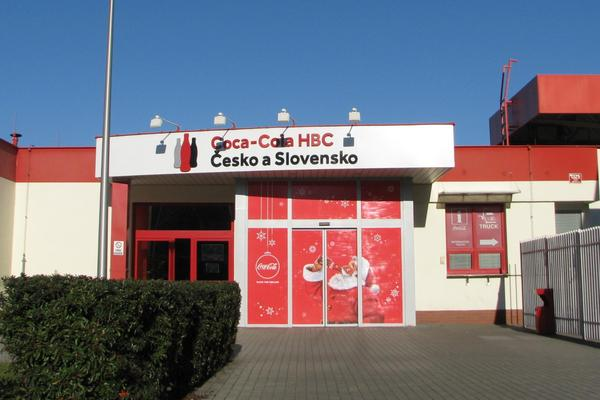 Mattoni
Vznik 1864 Heinrichem Mattonim -> převzal stáčírnu minerální vody v Kyselce, později v KV
Využívá přírodní pramen nedaleko Kyselky
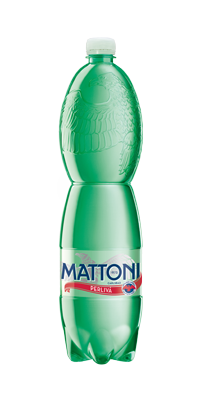 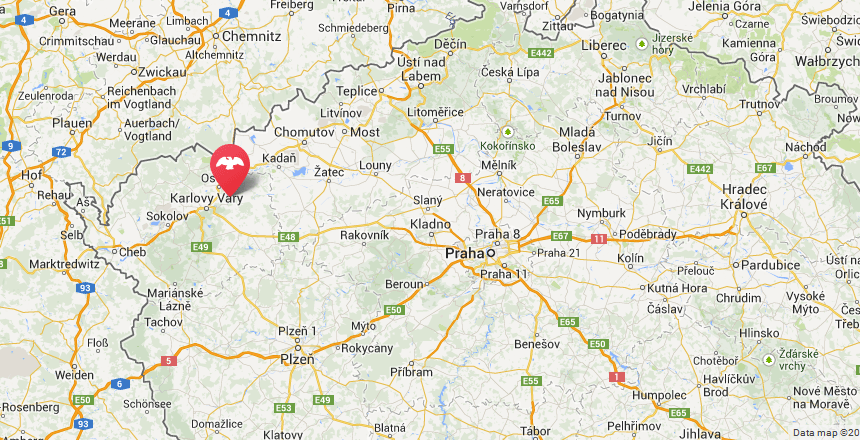